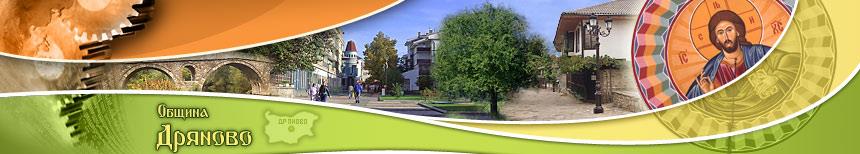 ОБЩИНА ДРЯНОВО
КМЕТ:  Трифон Панчев
ПРОЕКТ НА  Б Ю Д Ж Е Т
2021
2
ПУБЛИЧНО ОБСЪЖДАНЕ
ПРОЕКТ НА БЮДЖЕТ 2021 г.
дата:20.01.2021г.
3
Нормативна база – 2021 г.
Закон за Държавния бюджет на Република България
Закон за публичните финанси
Закон за общинския дълг
Закона за местни данъци и такси
Решение № 210 / 18.04.2020 г. за приемане на стандарти за делегираните от държавата дейности през 2021 г. с натурални и стойностни показатели Наредбата за условията и реда за съставяне на бюджетна прогноза за местните дейности за следващите три години и за съставяне, приемане, изпълнение и отчитане на бюджета на Община Дряново
Стратегия за развитие на общината 
Стратегията и програмата за управление и разпореждане с общински имоти и други нормативни документи имащи отношение към бюджетния процес
4
Приоритети на  Бюджет 2021 г. - 1
Най-ефективно изразходване на публичните средства. Няма да бъдат поемани нови ангажименти без осигурен финансов ресурс.
Приоритизиране на провежданите политики, изготвяне на мерки за повишаване на събираемостта на собствените приходи /данъчни и неданъчни/, както и на просрочените вземания с цел възстановяване и поддържане на положително бюджетно салдо.
Разходите по бюджета на общината за 2021 г. ще  се ограничат единствено до размера на собствените приходи и получените трансфери от други бюджети и средства от ЕС.
Обезпечаване дейността на всички бюджетни звена и предоставяне на планираните субсидии и трансфери към второстепенните разпоредители с бюджет.
Гарантиране на плащанията по спечелените проекти.
Осигуряване на средства за неотложни текущи ремонти и поддържане на пътната инфраструктура.
5
Приоритети на  Бюджет 2021 г. - 2
Финансиране на дейностите заложени в културният и спортен календар през 2021 г. 
Засилване ролята на превантивния, текущ и последващ контрол чрез актуализиране на системата за финансово управление и контрол
Общината да поддържа такова равнище на разходите, което да осигурява качествено предоставяне на публичните услуги на населението;
Въвеждане на положителни практики по отношение на целесъобразно  и ефективно изразходване на общинските средства;
Спазване на всички „Фискални правила” заложени в Закона за публичните финанси по отношение нарастване размера на разходите в местните дейности;
6
ОБЩО ПРИХОДИ OT 2019 г. – 2021 г.
Млн. лв.
Субсидии от РЕПУБЛИКАНСКИ бюджет
7
Планирани постъпления                  10 074 869 лв. 
в  т.ч.
Обща допълваща субсидия           8 078 269 лв.
Обща изравнителна субсидия         831 900 лв.
За зимно поддържане                         254 400 лв.
Субсидия за капиталови разходи     910 300 лв.
8
Държавен трансфер
9
Приходи от местни данъци
Планирани постъпления                752 100 лв.
    в.т.ч.
Патентен данък                                 18 100 лв.
Данък недвижими имоти              259 000 лв.
Данък превозни средства            320 000 лв.
Данък придобиване имущество 140 000 лв.
Туристически данък                          15 000 лв.
10
Неданъчни приходи
Планирани постъпления              1 265 421 лв. 
    в  т.ч.
Приходи от: собственост             150 500 лв.
     продажба недв. имущество	  122 200 лв.           
Общински такси                            944 221 лв.
Глоби и лихви                                     38 000 лв.
Други неданъчни приходи                5 000 лв.
Приходи от концесии					  5500 лв.
11
Собствени приходи за 2020 и 2021г
Собствени приходи общо: 1 958 521 лв
12
13
14
15
16
Разходна част на бюджета
ОБЩИ ДЪРЖАВНИ СЛУЖБИ –  983 800 лв.
В т.ч. Общински съвет – 170 000 лв.

ОТБРАНА И СИГУРНОСТ- 155 883 лв.
ОБРАЗОВАНИЕ 2021 г. -  2 552 699 лв.
ЗДРАВЕОПАЗВАНЕ / ДЕТСКИ ЯСЛИ И УЧИЛИЩНО ЗДРАВЕОПАЗВАНЕ/ – 422 616 лв.
СОЦ. ОСИГУРЯВАНЕ, ПОДПОМАГАНЕ И ГРИЖИ – 2 860 702 лв.
ЖИЛ. СТР-ВО  И ОПАЗВАНЕ НА ОК.СРЕДА – 626 000 лв.
КУЛТУРА И РЕЛИГ.ДЕЙНОСТИ – 515 361 лв.
ИКОНОМИЧЕСКИ ДЕЙНОСТИ –  60 000 лв.
17
18
19
20
Разходи ЗА 2021г.
СОЦИАЛНА ПРОГРАМА ЗА 2021 г.
21
Специализирана институция за предоставяне на социални услуги „ Комплекс за социални услуги за възрастни хора“ с капацитет 157 места и бюджет 2 041 652 лв. 
 Социални услуги предоставяни в общността с капацитет 155 места и бюджет 1 128 360 лв. в т.ч. Дневен център за деца с увреждания, Дневен център за стари хора, Център за обществена подкрепа, 4 броя защитени жилища, преходно жилище.

 Домашен социален патронаж с капацитет 80 места и бюджет  76 000лв.

 субсидии за 3 пенсионерски клуба и клуб на инвалида – 5000 лв.

Отпадане на част от таксите за детска градина.

 изплащане на еднократни помощи за новородени и помощи на сираци и полу-сираци

изплащане на помощи на семейства  с репродуктивни проблеми.
Финансиране на спортни и културни дейности за 2021 г.
22
Субсидии за спортни клубове  	–   66 000 лв.

Дейности от културния календар –       55 000 лв.

Читалища и Исторически музей  –       515 361 лв.
23
ДЕЙНОСТИ ПО БЛАГОУСТРОЯВАНЕ  ЗА 2021 г.
Ремонт на общинска пътна мрежа	    	                  -  606 329 лв.

 Чистота					                   -  753 261лв.

 Улично осветление /ремонтни дейности/          	     - 120 000 лв.

 Ремонт тротоари и улични настилки /материали/           -  50 000 лв.

 Текущ ремонт хоризонтална и вертикална маркировка -   10 000 лв.

 Ремонт на общински обекти - 			    -   378 000 лв.
Инвестиционна програма за 2021 г.
24
Инвестиционна програма за 2021 г.
25
Инвестиционна програма за 2021 г.
26
27
Благодарим Ви за
 вниманието!